Equity, Diversity, & Inclusion in Science Micro-Lessons
Unconscious Bias in (Your Discipline)
[Speaker Notes: Replace with name of discipline or course

Click to reveal 3-minute YouTube video]
Unconscious Bias in Science
Many different types!
Problematic for scientists
E.g., Women more likely to be given responsibilities according to gender role (notetaker, event coordinator); creates limits & self-limiting beliefs
Problematic for science as a discipline
E.g., Use of male rats = less understanding of the mechanisms of drugs for women
Poll Everywhere Question:
Can you think of other examples of unconscious bias in science?
[Speaker Notes: Can switch examples (in grey) to course-specific examples.]
Triggers
Ambiguous evidence
Emotional overload
Cognitive overload
Feeling threatened
Fatigue
Short on time
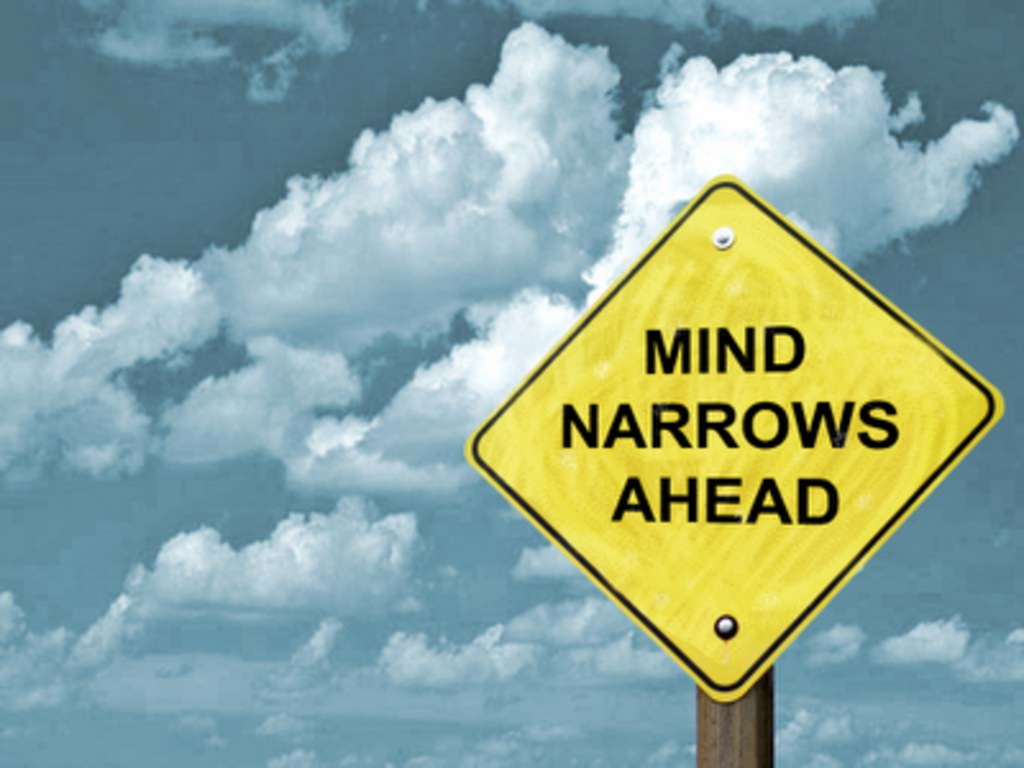 [Speaker Notes: There can be many triggers for our unconscious biases. Watch out for:
Ambiguous evidence
Emotional overload; stress, anger, frustration
Cognitive overload; complex decision
Fear of threat
Emotional and cognitive resources are depleted; tired, low blood sugar
Short on time

 (Source: enactsolutions.com/ub) 
 (Image source: https://cdn.zmescience.com/wp-content/uploads/2015/07/narrowmind.png)]
Poll Everywhere Question:
Can you think of any ways to avoid unconscious bias?
Ways to Avoid Bias:
Acknowledge biases (see Harvard implicit bias tests)
Don’t trust your first impressions!
Be curious about difference (don’t ignore it)
Challenge  negative assumptions & stereotypes
Don’t consciously suppress your bias
Don’t be too hard on yourself
Seek positive examples
[Speaker Notes: Open ended question – have class use cell phones to text (put number on screen)

Ways to avoid unconscious bias according to an expert: 
Recognize we all have bias – take the Harvard implicit bias tests!
Stop and think! Learn to mistrust your first impressions
Don’t ignore difference – be curious
Challenge negative assumptions and stereotypes
Don’t consciously try to suppress bias
Don’t be too hard on yourself – the emotional impact makes bias more likely
Seek positive examples and role models

 (source: enactsolutions.com/ub)]